Digital Image Correlation Strain Field Analysis of Materials for Target Systems
Onat Ayyildiz	
TSD Topical Meeting
21 September 2023
Outline
Motivation
Digital Image Correlation
Overview
Correlation Criteria
Gauss-Newton Optimization
Experimental set-up
Results
Initial testing
High resolution camera
Conclusions and future goals
2
9/21/2023
Onat Ayyildiz | Digital Image Correlation Strain Field Analysis of Materials for Target Systems
Motivation
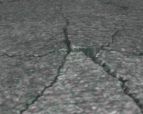 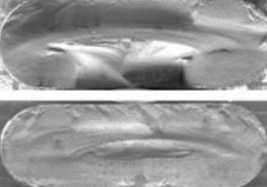 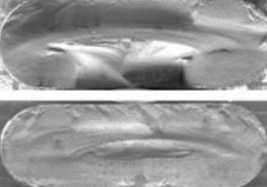 Power of proton beams for neutrino production is limited by target facilities
Brittleness and hardness of targets affected by irradiation
Impacts target’s performance and longevity
Conduct Post Irradiation Examinations (PIEs)
Analyze how strain fields of samples under tensile stress change with irradiation
Using a camera and Digital Correlation Algorithm for non-contact analysis
Beryllium Window Embrittlement (FNAL)
MINOS NT-O2 Target Failure: Radiation Induced Swelling (FNAL)
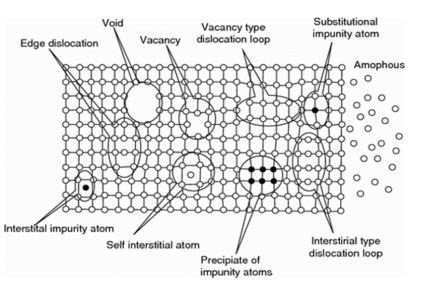 Potential lattice defects due to irradiation
3
9/20/2023
Onat Ayyildiz | Digital Image Correlation Strain Field Analysis of Materials for Target Systems
Digital Image Correlation - Introduction
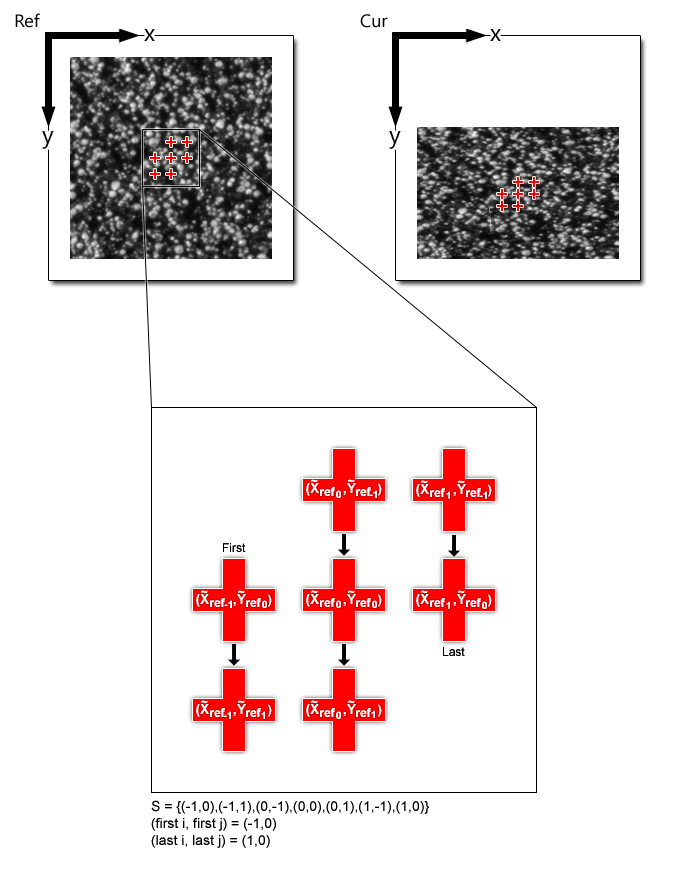 DIC is a non-contact optical technique 
Analyze deformation and strain
Compare images of the samples before and after external forces are applied 
Keeps track of a defined region of interest (ROI)
Evaluates change in position of a pixel/group of pixels
Calculates strain
MATLAB Ncorr [1] and GOM Correlate [2] used for DIC
Representation of a Subset or ROI in MATLAB Ncorr [1]
4
9/20/2023
Onat Ayyildiz | Digital Image Correlation Strain Field Analysis of Materials for Target Systems
Digital Image Correlation Algorithm - Overview
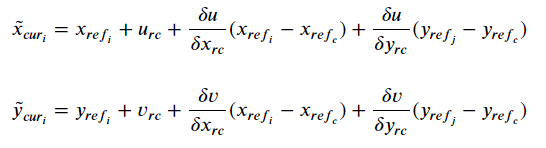 Algorithm keeps track of a subset:
Coordinate points and their corresponding pixel grayscale values
Deformation vector applied to subset
Linear combination of 6 parameters 
Deforms subset coordinates through a warp function
Tracking algorithm finds optimal deformation vector
Coordinates of the subset in the deformed reference image best match the coordinates of the subset in the current image
Linear transformation of subset points
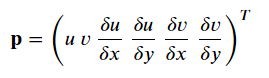 Deformation Vector
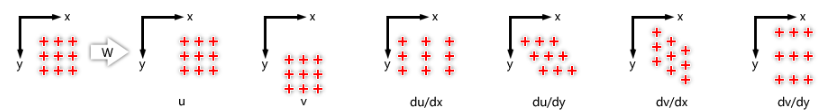 Visual representation of linear transformation [1]
5
9/20/2023
Onat Ayyildiz | Digital Image Correlation Strain Field Analysis of Materials for Target Systems
Digital Image Correlation Algorithm – Correlation Criteria
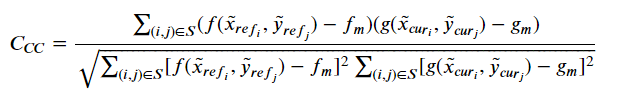 To find how “well-matched” transformed and current subset are
Cross – correlation gives highest correlation when values are maximum
Sum of Least Squares gives highest correlation when values are minimum
Initial guess for deformation vector made through Fast NCC
Only evaluates u and v parameters of deformation vector
Normalized Cross – Correlation Function [1]
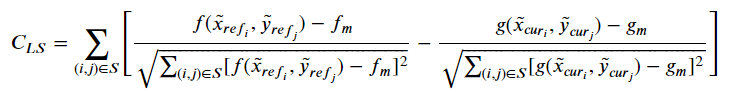 Sum of Least Squares Function [1]
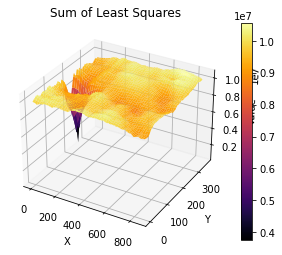 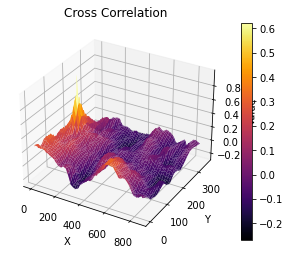 Normalized Cross – Correlation Coefficient Map
Sum of Least Squares Coefficient Map
6
9/20/2023
Onat Ayyildiz | Digital Image Correlation Strain Field Analysis of Materials for Target Systems
Digital Image Correlation Algorithm – Gauss-Newton Optimization
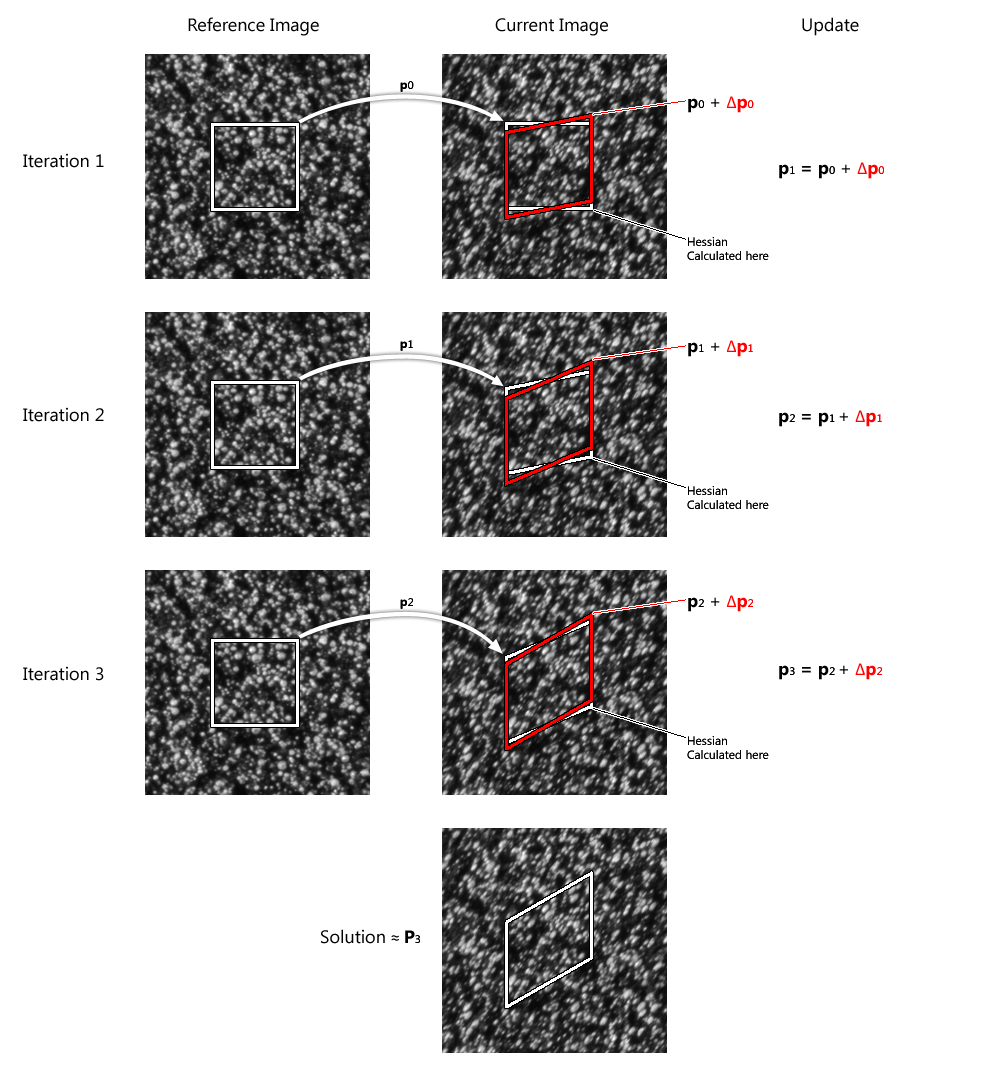 Gradient-descent optimization algorithms
Forward-Additive Least Squares:
Deformation vector applied to reference image
Least Squares Correlation Coefficient Assessed
Hessians simultaneously evaluated
Deformation vector is modified by Δ p
Iteration repeated until local minimum for the LSCC is reached
Forward-Additive Gauss-Newton Method [1]
7
9/20/2023
Onat Ayyildiz | Digital Image Correlation Strain Field Analysis of Materials for Target Systems
Digital Image Correlation Algorithm – Gauss-Newton Optimization
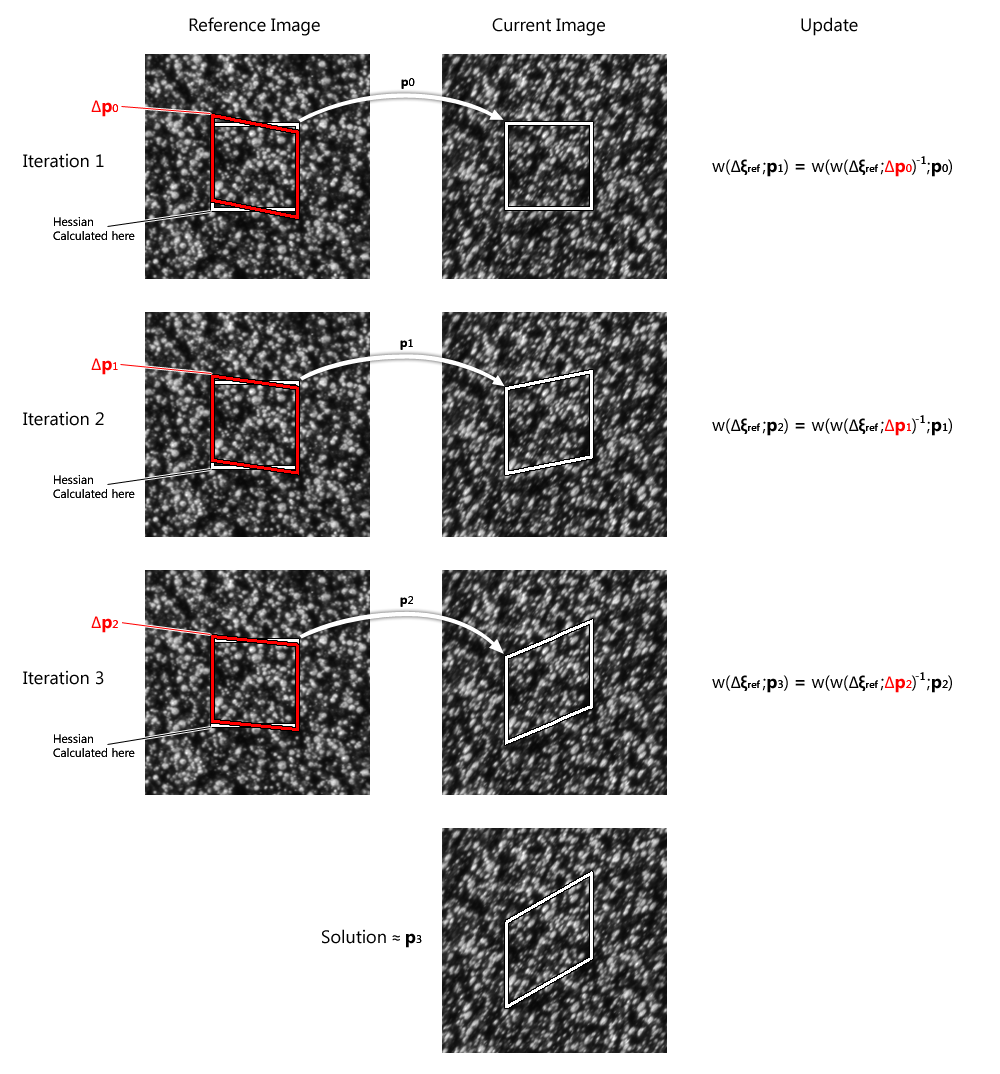 Inverse-Compositional Least Squares:
Deformation vector applied to current image
Least Squares Correlation Coefficient Assessed
Hessians evaluated simultaneously
Deformation vector modified by Δ p
Inverse of deformation vector is applied to reference image to match it with current image
Iteration repeated until local minimum for the LSCC is reached
Inverse-Compositional Gauss-Newton Method [1]
8
9/20/2023
Onat Ayyildiz | Digital Image Correlation Strain Field Analysis of Materials for Target Systems
Experimental Set-up
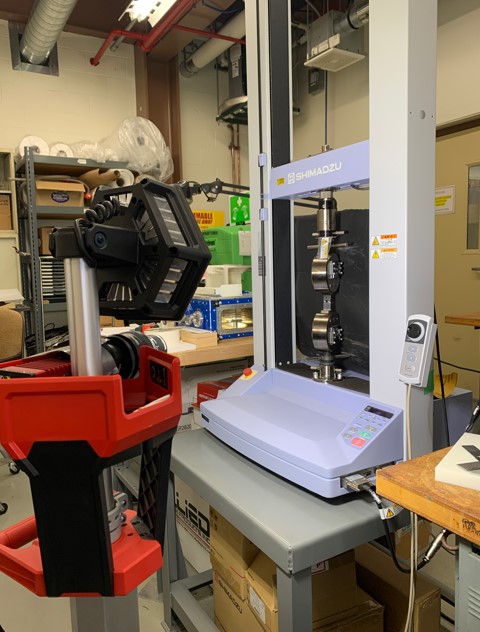 Testing efficacy of DIC Algorithm
Activated samples from accelerator cannot be used
Aluminum samples
Stochastic pattern
Center hole
Camera and sample in parallel
Both at 45 ⁰
Limitation of sample holder
Initial testing done with cell phone
Detailed testing done with high resolution camera
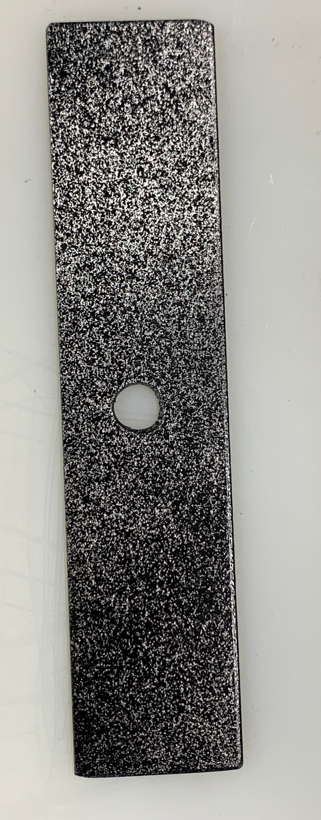 Aluminum samples with stochastic pattern
Experimental Set-up at MI-8
9
9/21/2023
Onat Ayyildiz | Digital Image Correlation Strain Field Analysis of Materials for Target Systems
Results – Displacement Fields (Initial Testing)
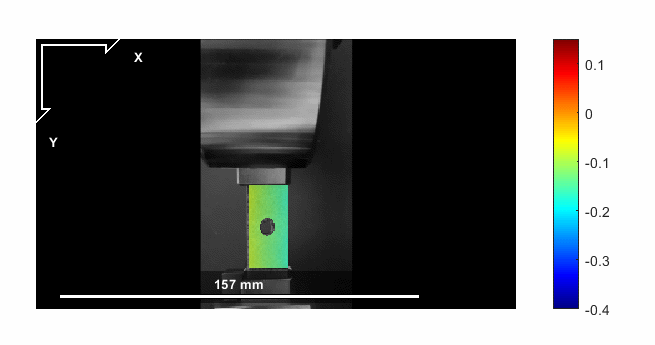 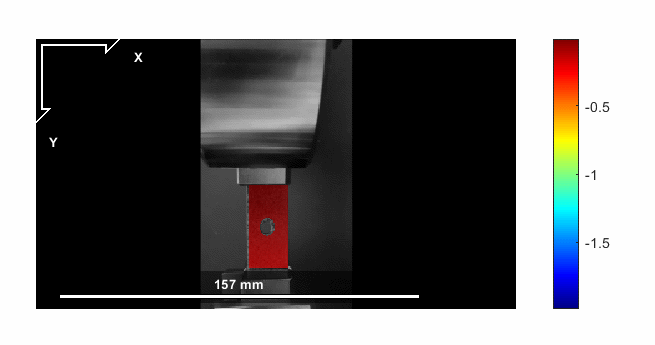 V – Displacement from MATLAB Ncorr [1]
U – Displacement from MATLAB Ncorr [1]
10
9/20/2023
Onat Ayyildiz | Digital Image Correlation Strain Field Analysis of Materials for Target Systems
Results – Displacement Fields (Initial Testing)
x
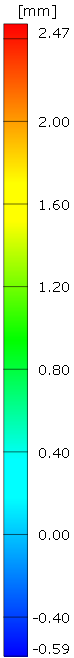 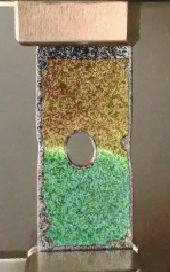 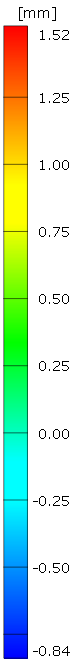 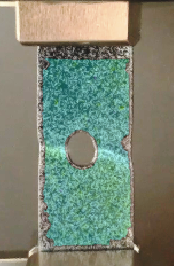 y
V – Displacement from GOM Correlate [2]
U – Displacement from GOM Correlate [2]
11
9/21/2023
Onat Ayyildiz | Digital Image Correlation Strain Field Analysis of Materials for Target Systems
Results – Strain Fields (Initial Testing)
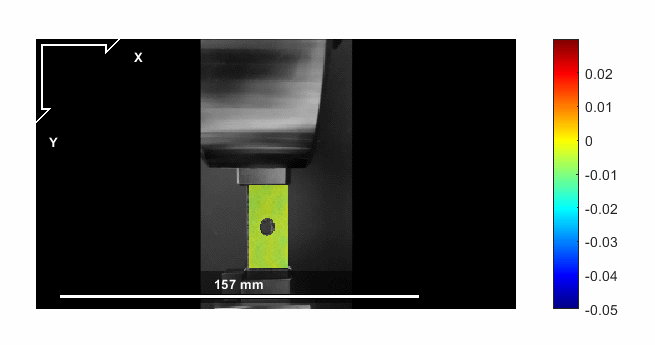 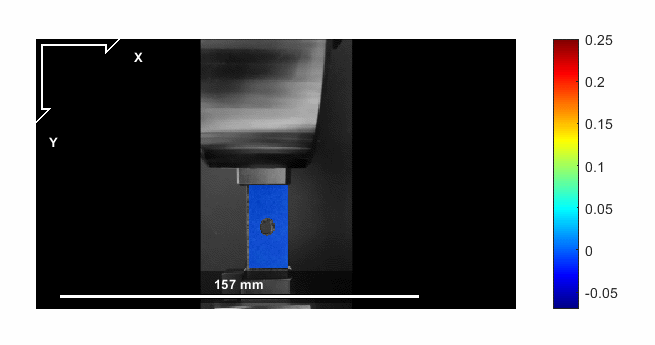 εxx from MATLAB Ncorr [1]
εyy from MATLAB Ncorr [1]
12
9/20/2023
Onat Ayyildiz | Digital Image Correlation Strain Field Analysis of Materials for Target Systems
Results – Strain Fields (Initial Testing)
x
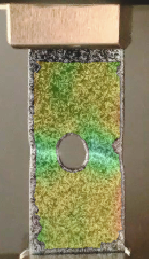 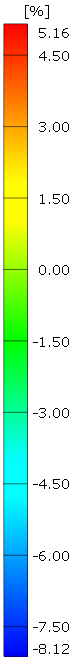 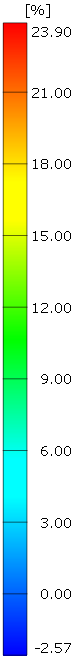 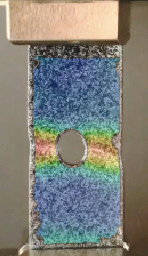 y
εyy from GOM Correlate[2]
εxx from GOM Correlate [2]
13
9/21/2023
Onat Ayyildiz | Digital Image Correlation Strain Field Analysis of Materials for Target Systems
Results – Displacement Fields (Prosilica GT3300 Camera)
x
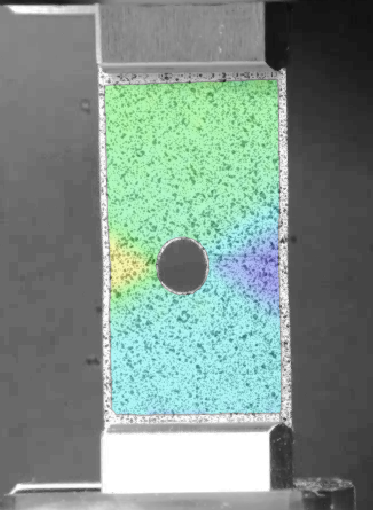 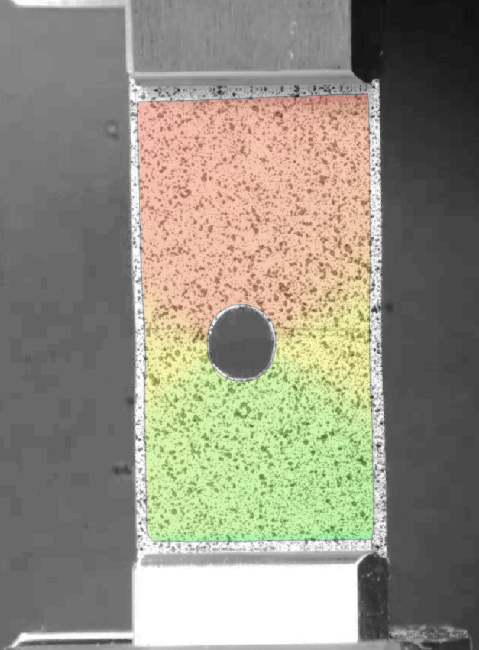 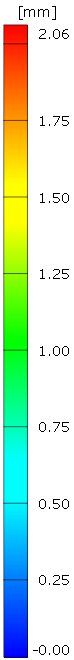 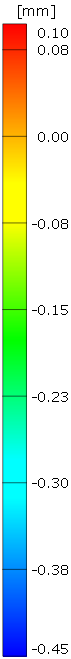 y
V – Displacement from GOM Correlate [2]
U – Displacement from GOM Correlate [2]
14
9/21/2023
Onat Ayyildiz | Digital Image Correlation Strain Field Analysis of Materials for Target Systems
Results – Strain Fields (Prosilica GT3300 Camera)
x
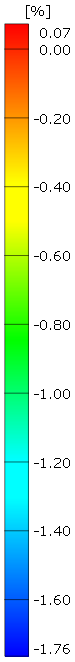 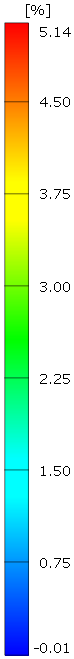 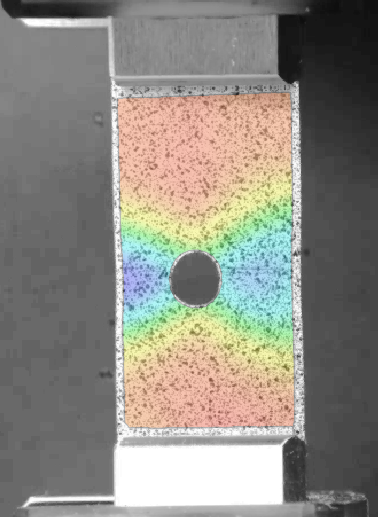 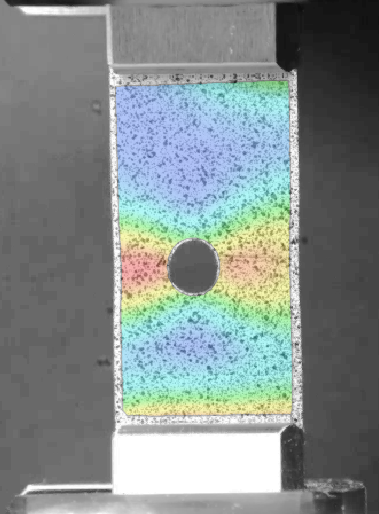 y
εyy from GOM Correlate[2]
εxx from GOM Correlate [2]
15
9/21/2023
Onat Ayyildiz | Digital Image Correlation Strain Field Analysis of Materials for Target Systems
Results – Stress Concentration Coefficient Test
x
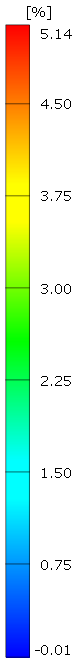 Stress Concentration Coefficient of circle is 3
In the elastic region
Average strain on segment calculated using Python
Stress Concentration Coefficient calculated as shown below
3.4 is a 13% deviation from 3
More accurate measurement could be averaging the strain values across another line segment near the circular hole.
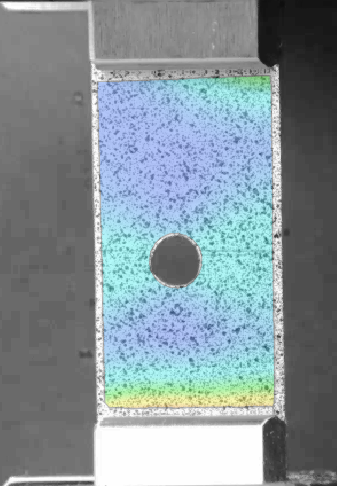 y
Segment
Point
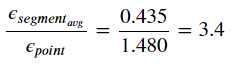 Stress Concentration Coefficient Test
16
9/21/2023
Onat Ayyildiz | Digital Image Correlation Strain Field Analysis of Materials for Target Systems
Conclusions and Future Goals
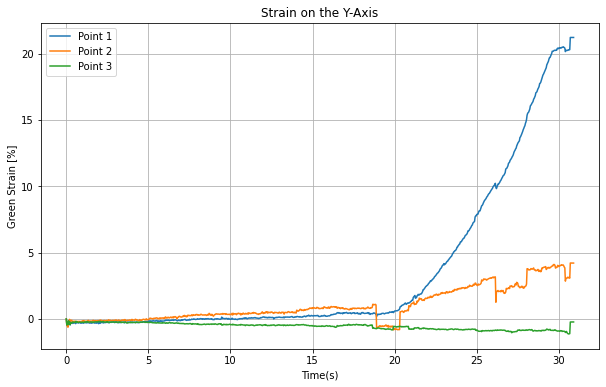 Project provides a foundation for future expansion
Processing multiple frames of high-resolution images was computationally costly
Slight compression performed to facilitate analysis
Loss of precision and information
Future goals
Incorporating DIC algorithm into Python
Normalized Cross-Correlation and Least Squares already incorporated
Synchronizing data to create Strain vs. Stress graphs
Studying irradiated samples
Analyzing out-of-plane motion using 3D-DIC
εyy vs. Time
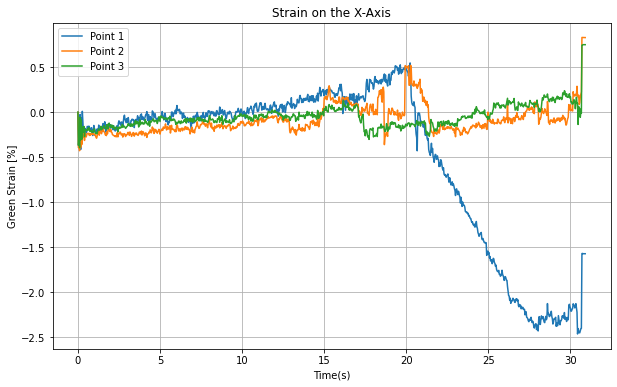 εxx vs. Time
17
9/21/2023
Onat Ayyildiz | Digital Image Correlation Strain Field Analysis of Materials for Target Systems
References
[1] Justin Blaber ”Ncorr” (https://github.com/justinblaber/ncorr 2D matlab), GitHub. Retrieved July 28, 2023 
[2] GOM Correlate [Computer Software]. Retrieved from https://www.gom.com/en/products/zeiss-qualitysuite/gom-correlate-pro, Retrieved July 28, 2023
[3] B Pan, H Xie and Z Wang, ”Equivalence of digital image correlation criteria for pattern matching.” Optical Society of America (2010) 
[4] David A. McClintock, et al. ”Characterization of mechanical properties and deformation behavior of highly irradiated 316L stainless steel from target modules at the Spallation Neutron Source Using Digital Image Correlation Analysis.” Journal of Nuclear Materials (2021). 
[5] J P Lewis, ”Fast Normalized Cross-Correlation.” Industrial Light and Magic (1995)
18
9/21/2023
Onat Ayyildiz | Digital Image Correlation Strain Field Analysis of Materials for Target Systems
Thank you
Special acknowledgements to Sujit Bidhar and Frederique Pellemoine for their guidance and leadership during my internship
Appendix A – Strain and Displacement Fields
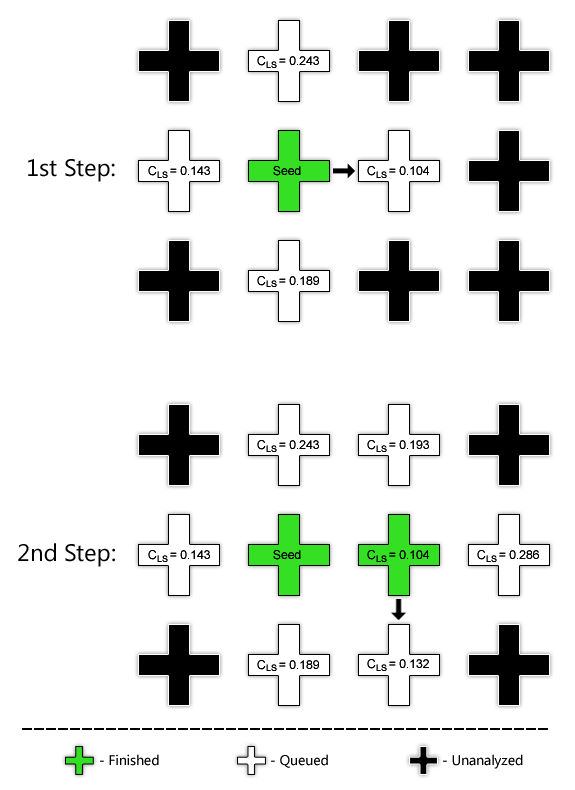 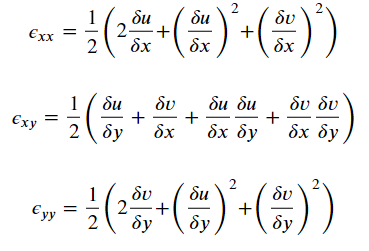 Green-Lagrange Strain [1]
RG-DIC for Full-Field Displacement [1]
20
9/21/2023
Onat Ayyildiz | Digital Image Correlation Strain Field Analysis of Materials for Target Systems